Issachar: moeite loont
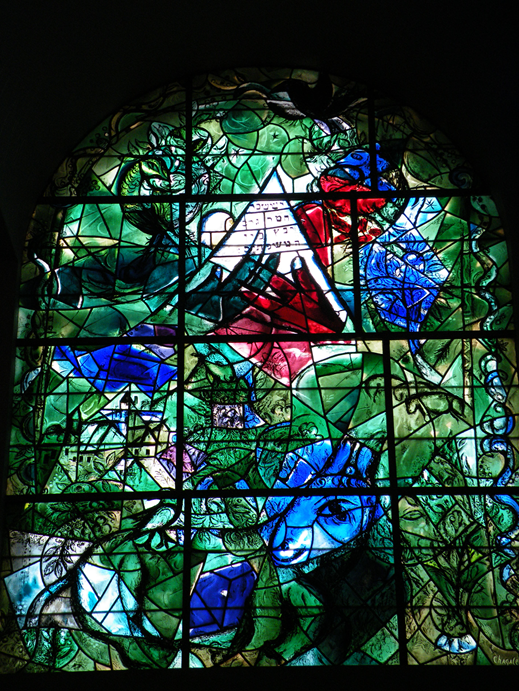 preek over

Genesis 49,14.15
Issachar: moeite loont
God gebruikt gebrekkige mensen
Profetie van beide ouders
Je wordt er echt niet minder van
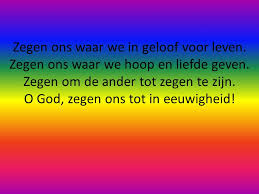 Issachar: moeite loont
1) sterk – wat je kunt 
2) werk  – wat je doet
3) loon – wat je krijgt
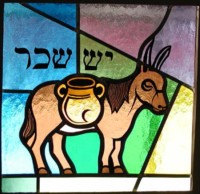 sterk
Jet Turbo Diesel
Basa maakte ruzie met Asa
Jezus’ kracht lag in zijn zwakheid
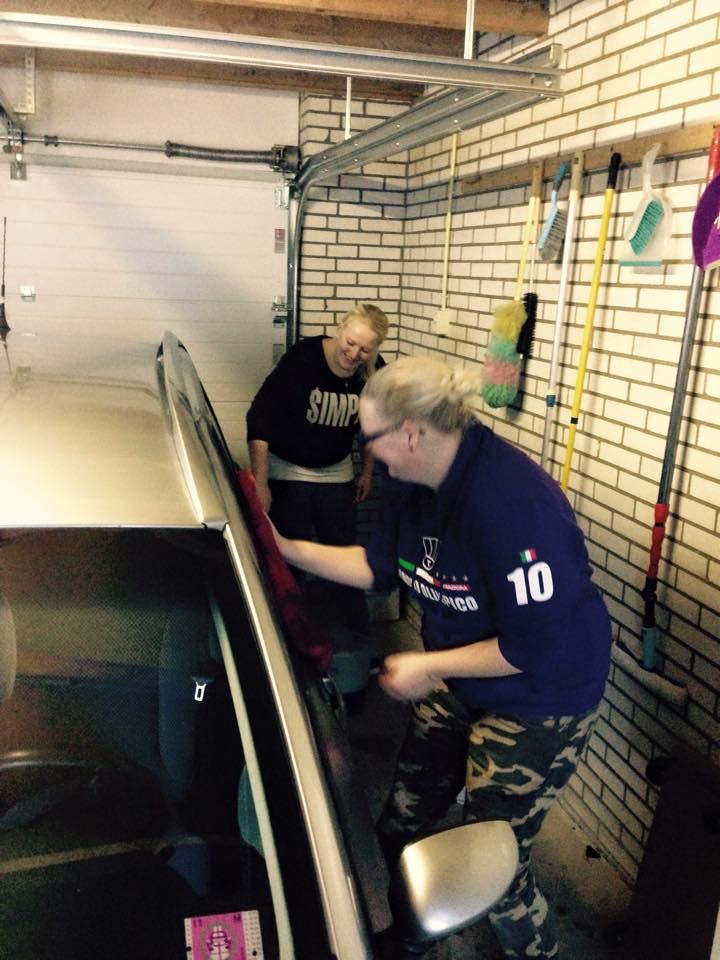 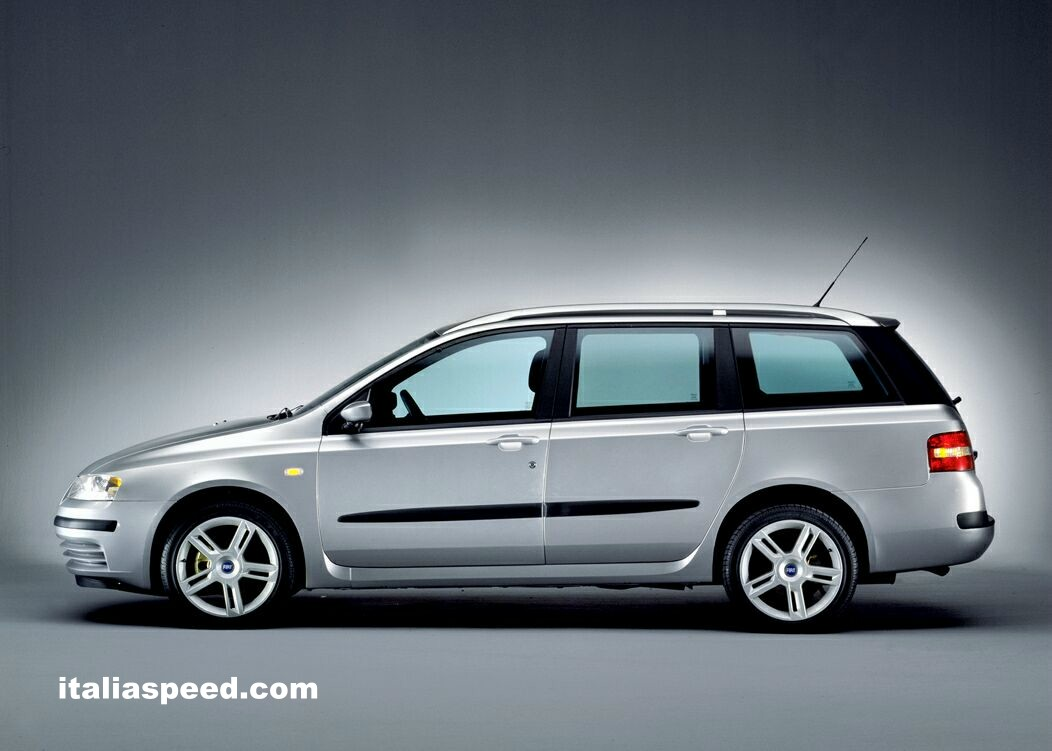 werk
Met de zegen komt de roeping mee
Jezus kwam niet om erop vooruit te gaan
Ook jouw moeite loont
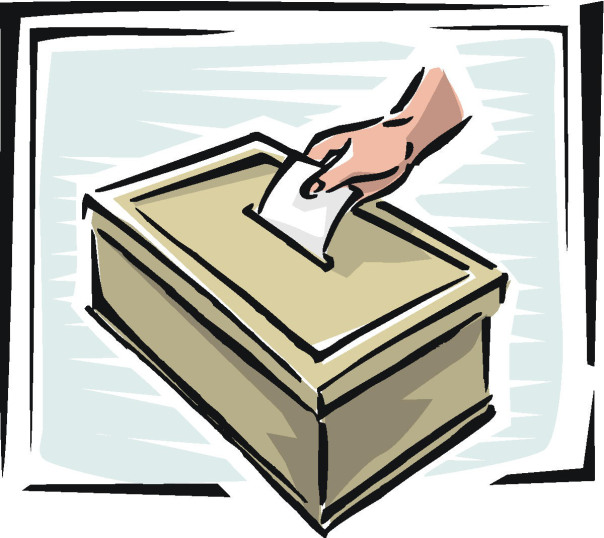 Loon
Genieten van het Issacharlevengevoel
Beginnen met een rustdag
Proef vast iets van het nieuwe Kanaän
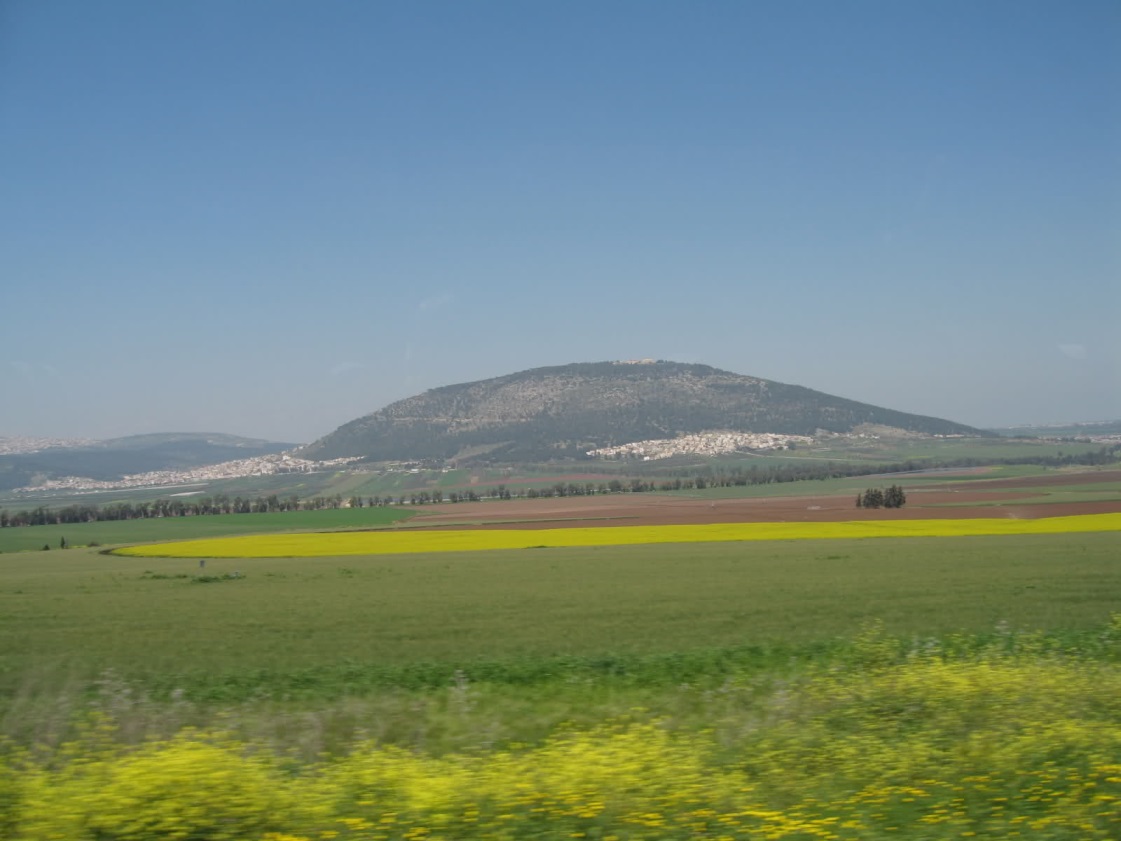